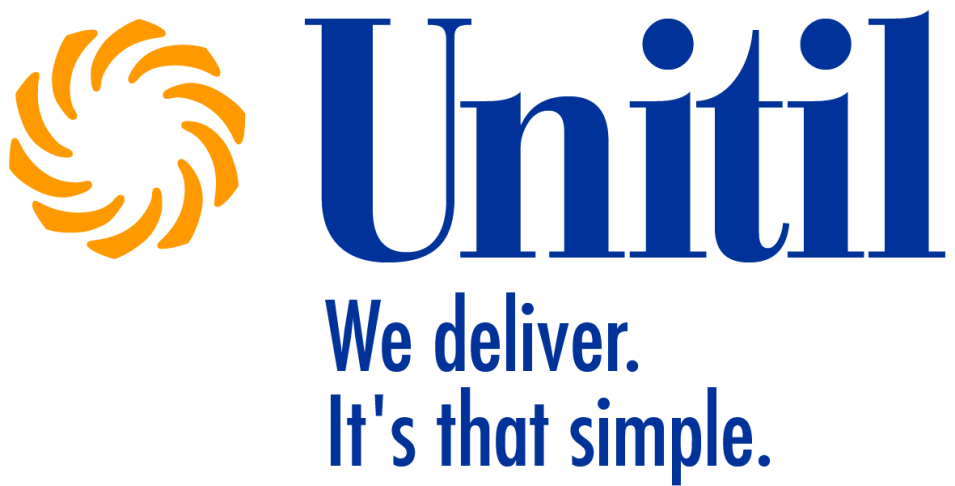 Planning and Decision-Making for Grid Facing Investments
Electric Grid Modernization Working Group Grid Facing Subcommittee
January 14, 2013
Agenda
Goals and Objectives
Planning Approach
Load Related Investments
Non-Load Related Investments
Conclusions
1
Goals and Objectives
* U.S. National Energy Technology Laboratory
Planning Approach
Transmission
Distribution
System
3
Evaluate
Options
Distribution Planning Approach
Recommendation
Identify Concerns
System 
Modeling
Load Related Investments
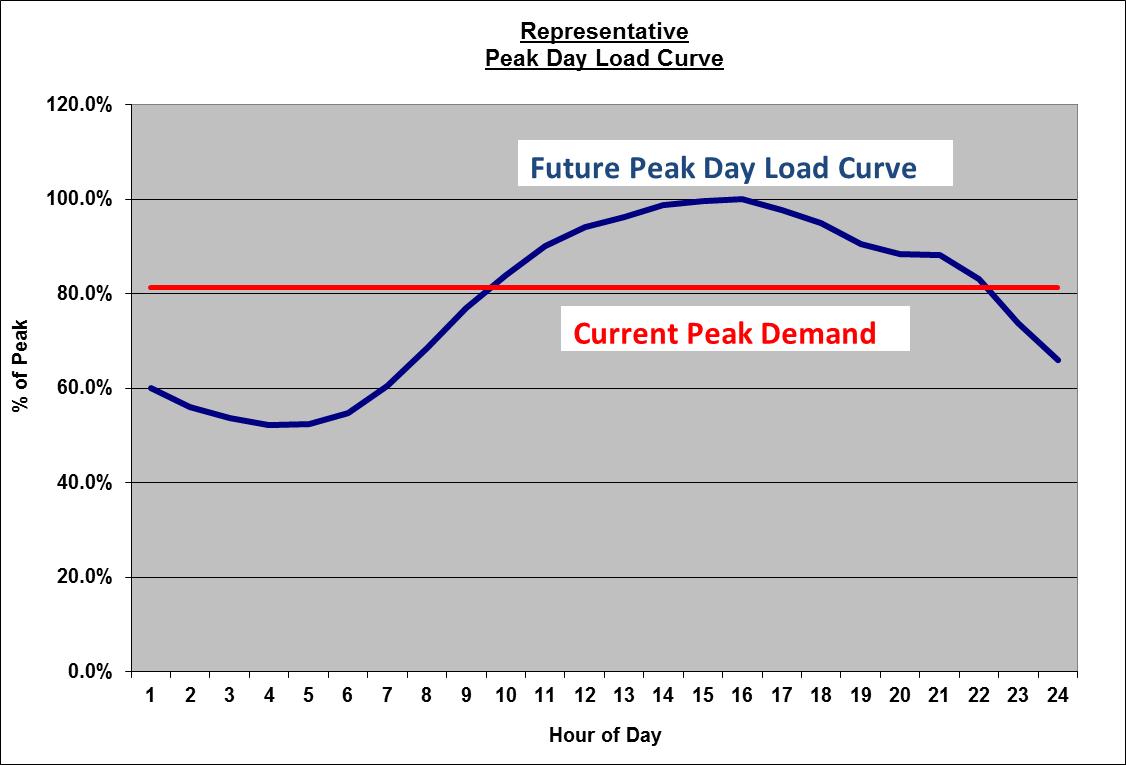 Unitil system demand driven by AC
Declining load factor – driving investment
System constructed to meet the peak demand on the peak hour
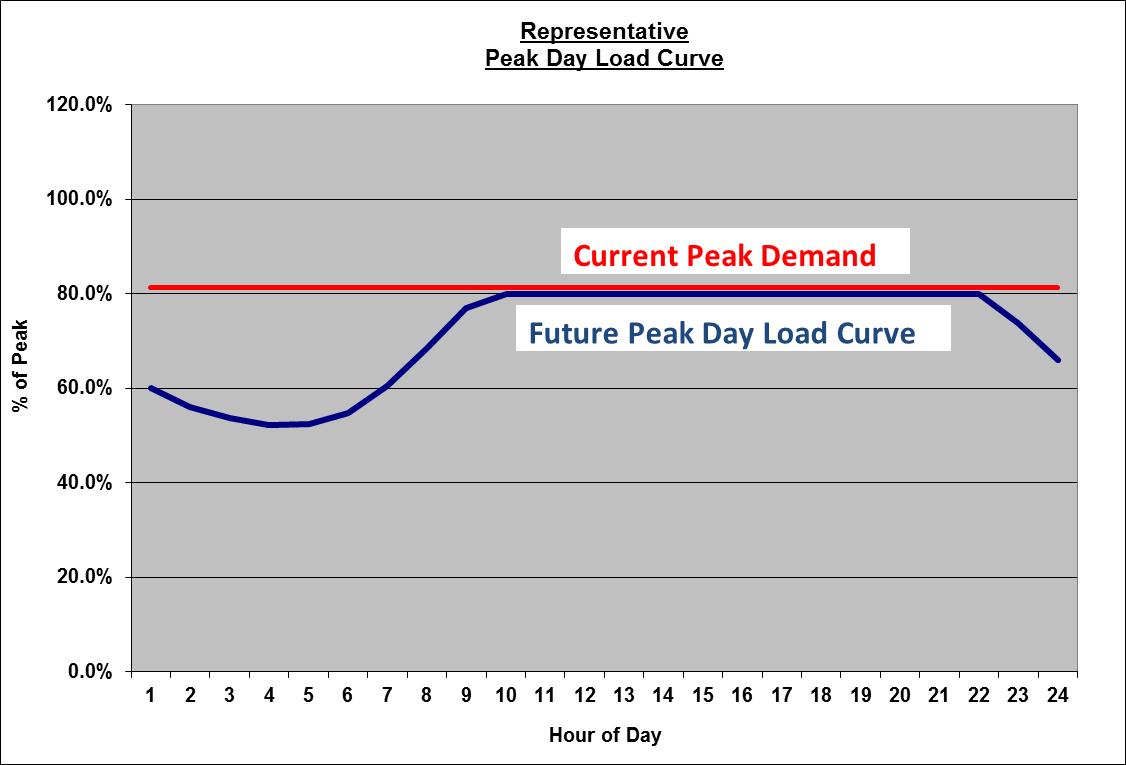 Unitil has considered a zero demand growth approach to planning
Non-traditional options evaluated to offset demand growth
Reduction in demand growth reduces the need for traditional improvements
Non-Traditional Options Evaluated
Non-Load Related Options
Cost Effective Improved Reliability
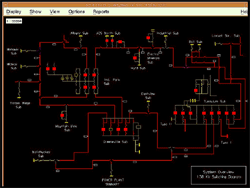 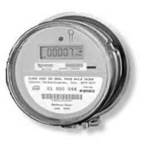 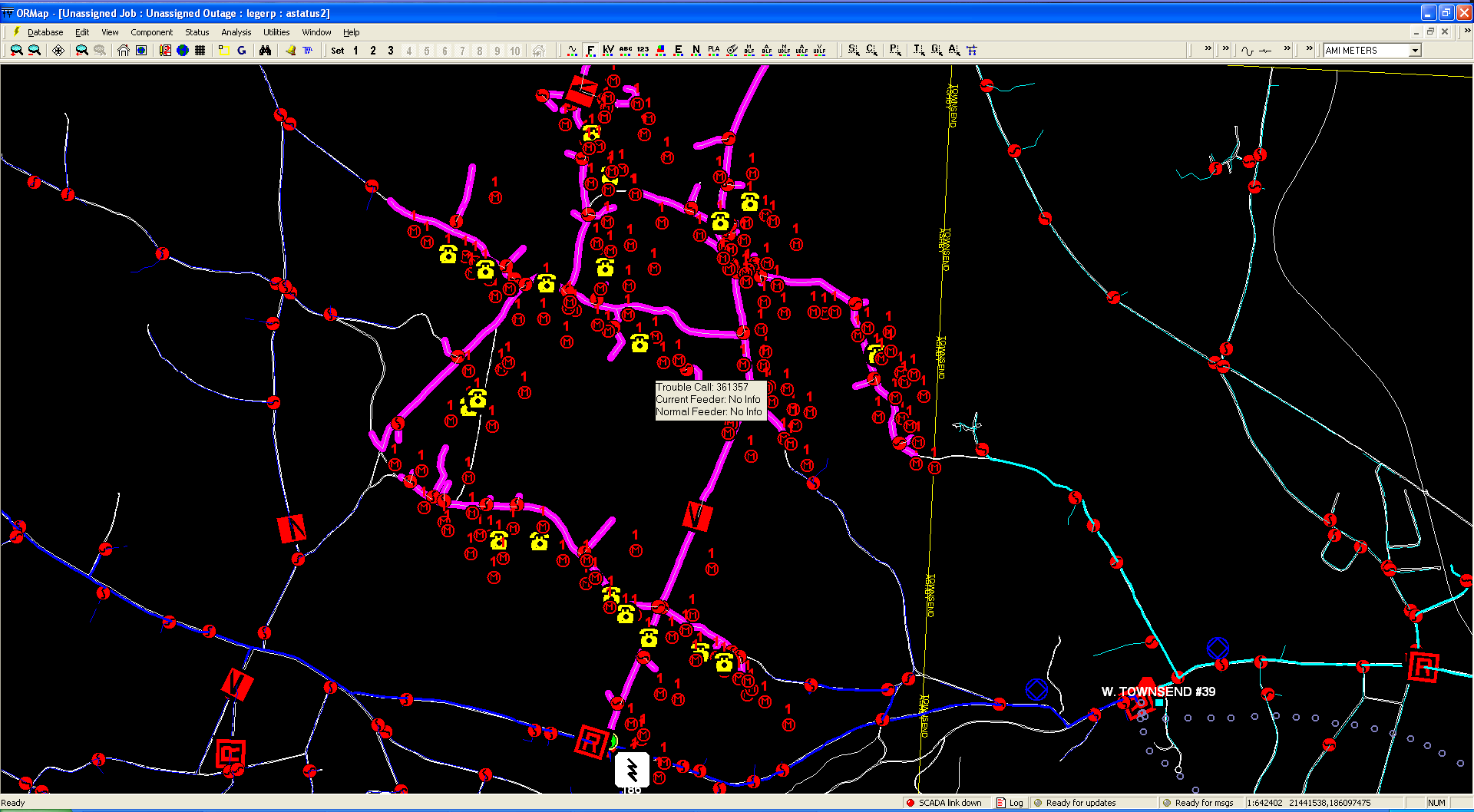 Distribution SCADA
AMI
OMS and GIS
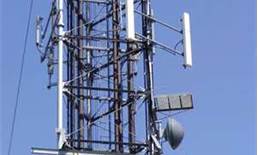 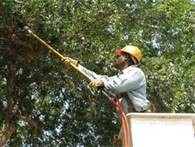 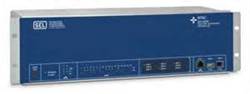 Communication Architecture
Distribution Automation Schemes
Enhanced Tree Trimming
Conclusion
Planning is a complex process based upon Engineering best practices 
system location, size, shape, type of customers, load characteristics, etc.
one size fits all will not work
Utilities are responsible for the electric system – not the customers
System is designed to meet the requirements (load, reliability, customer interconnections, etc)
Need solutions that are reliable and available
Rate making is based upon projects which benefit “the greater good” instead of those who benefit should pay
Challenging to evaluate non-traditional options – i.e. Who pays, who owns, who operates, who gets the benefit, who gets the recovery
Pilots are an effective means to address these challenges
8
Questions?
Kevin Sprague
Director of Engineering
Unitil
sprague@unitil.com
9